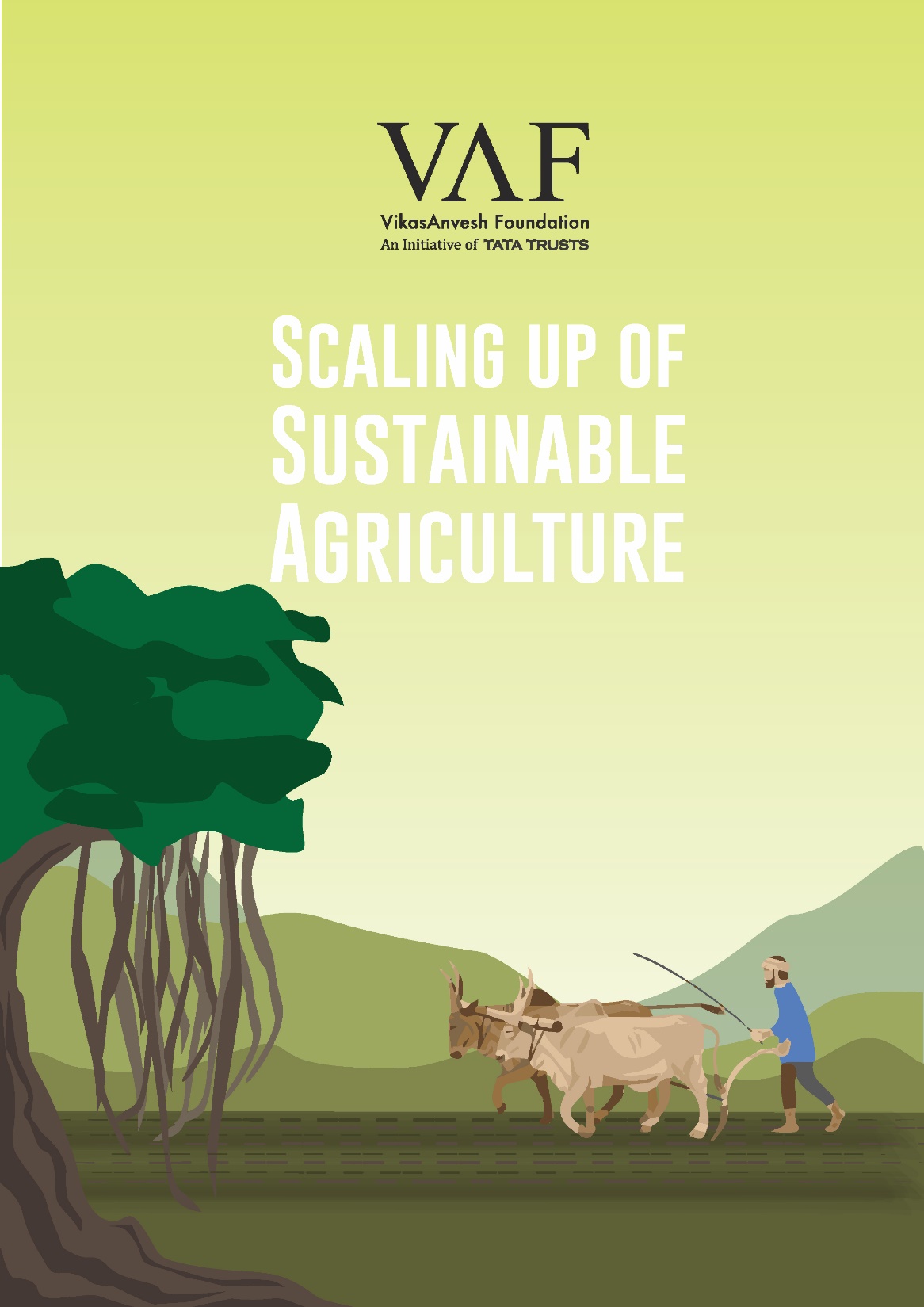 Conference on Rural India
Towards Inclusion of the Marginalised
Date : 07/11/2019
Venue : BAIF, Warje, Pune
Presenter: Vaishnavi Pawar
Organisation Name: Vikasanvesh Foundation 
Email: vaishanvip@vikasanvesh.in
Study location details
1
Field Observations from Mulshi
2/3rd has secondary source of income
58% of the farmers practiced organic agriculture for self – consumption only
Most of the farmers had attended training for preparation of organic inputs but the proportion of adoption varied across the inputs and are mostly less than 75%
Organic practice related to pest management like insect trap and dhashaparani had much lesser adoption than those related to nutrient management
2
Field Observations from Mulshi
Producer and consumer health followed by the maintenance of soil health were the major motivation to adopt organic farming practices
Lack of knowledge and institutional gaps were not the major barriers in adaptation of organic farming practices
Since the pest management was not reported to be a challenge, the lesser adoption of organic pest management practices might be due lesser incidence of pest
2
Challenges in scaling up – Mulshi
Challenges faced by farmers whose primary occupation is agriculture are
Price Realization
Marketing
Low yield
Challenges faced by farmers whose secondary occupation is agriculture are
Access to Organic Inputs
Low yield
Weed Management
3
Field Observations from Sikkim
In Sikkim, chemical fertilisers and pesticides were banned entirely in 2014. So all the farmers interviewed were organic farmers
Before 2003, the state government used to distribute chemical fertilisers and pesticides
After 2003, state started reducing the subsidy on fertilisers and finally banned its usage in 2014
Using Chemical fertilisers and pesticides are punishable by law
 Major Crops grown – Ginger, Cardamom, Paddy, Buckwheat, Maize, Amriso (Broom Plant)
2
Field Observations from Sikkim
Because of lack of training and awareness, farmers mostly use only composting
However, in the case of pest and diseases attack, they have limited knowledge of how to protect their crops against the pest and diseases
There is no availability of organic inputs in the market
There are different challenges associated with various crops
Certification has been given but only to few farmers

All farmers who has practised conventional agriculture before the ban said that yield was high when they used conventional practices.
However, they acknowledge that the soil quality degraded
After the ban was implemented, the production fell and for the productivity to reach its normal level, it took almost 5-6 years
2
Challenges in scaling up – Sikkim
Major Challenges faced are:
1. Rampant Losses because of pest and diseases and Wild animals 
2. Low price realisation
3. Lack of institutional support
4. Marketing Challenges - Terrain
4
Gender in Labour
In both the locations, the role of gender in organic agriculture was studied
While both men and women participate in agriculture, the contribution of each gender to the different steps of agriculture was different
Women contribute more in Weeding, Sowing and Harvesting
Men contribute more in Marketing, Land Preparation and Pest control
5
Discussion
Among both the locations, farmers surveyed in Mulshi are the closest to the city
While some farmers with connections in the city has a direct marketing channel, others could not get market where they can sell their produce at a desirable price. 

Sikkim faces a problem of external competition. While every farmer in the state practice organic agriculture, the produce sold in the market comes from Siliguri (West Bengal).
6
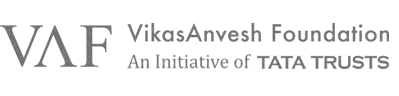 Mailing Address: 
6th Floor, Galore Tech Lohia- Jain,  LMD Chowk, Bavdhan,  Pune – 411021

Email: info@vikasanvesh.in 
Website: www.vikasanvesh.in
11